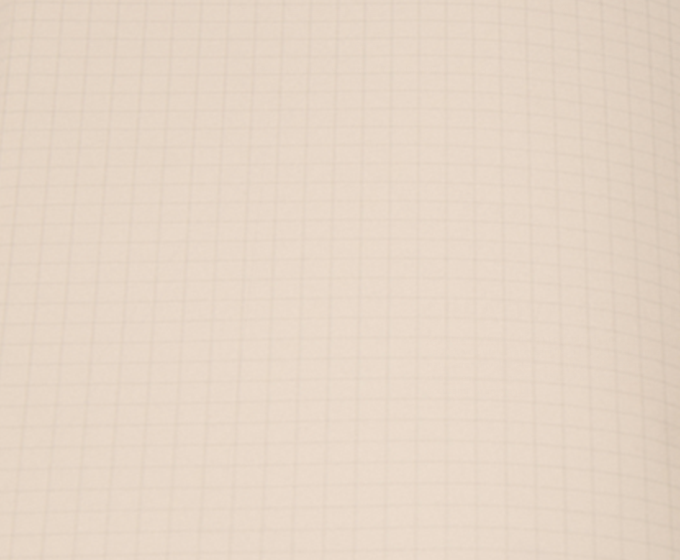 電子檔上傳網站說明1
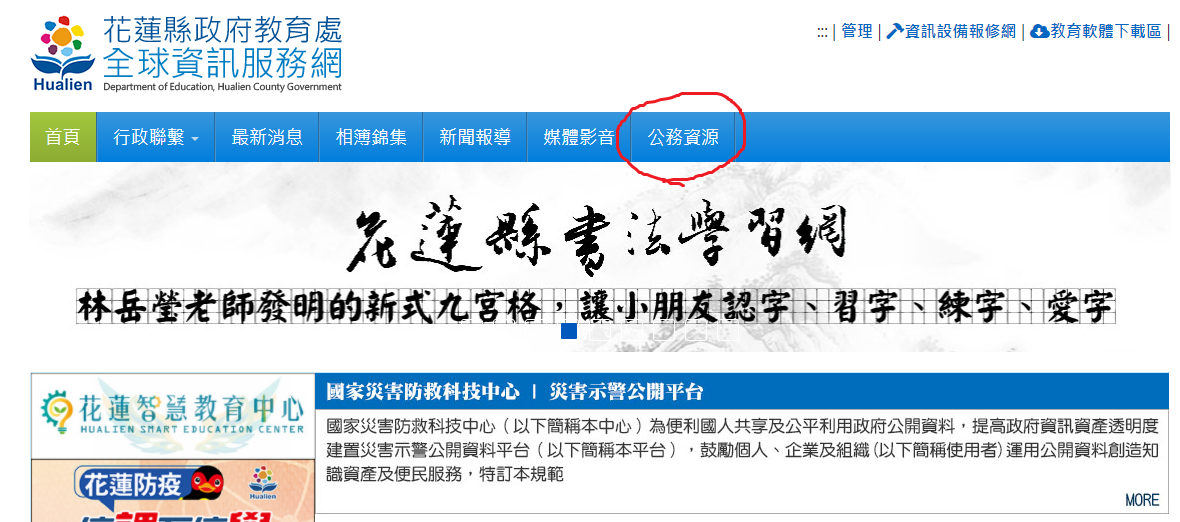 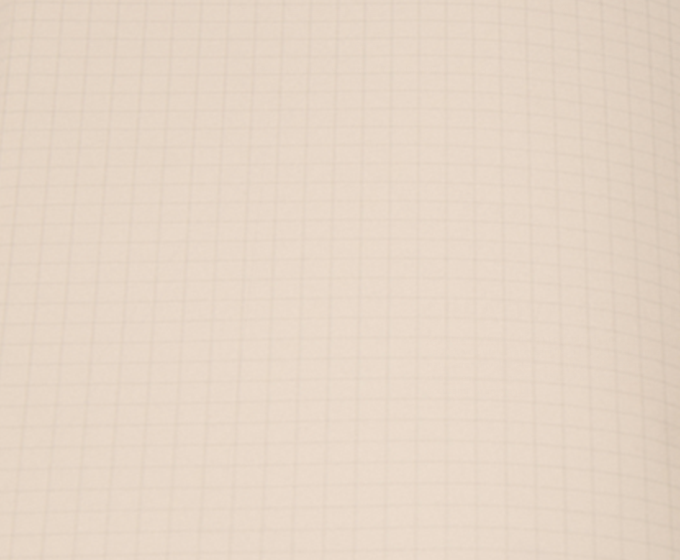 電子檔上傳網站說明2
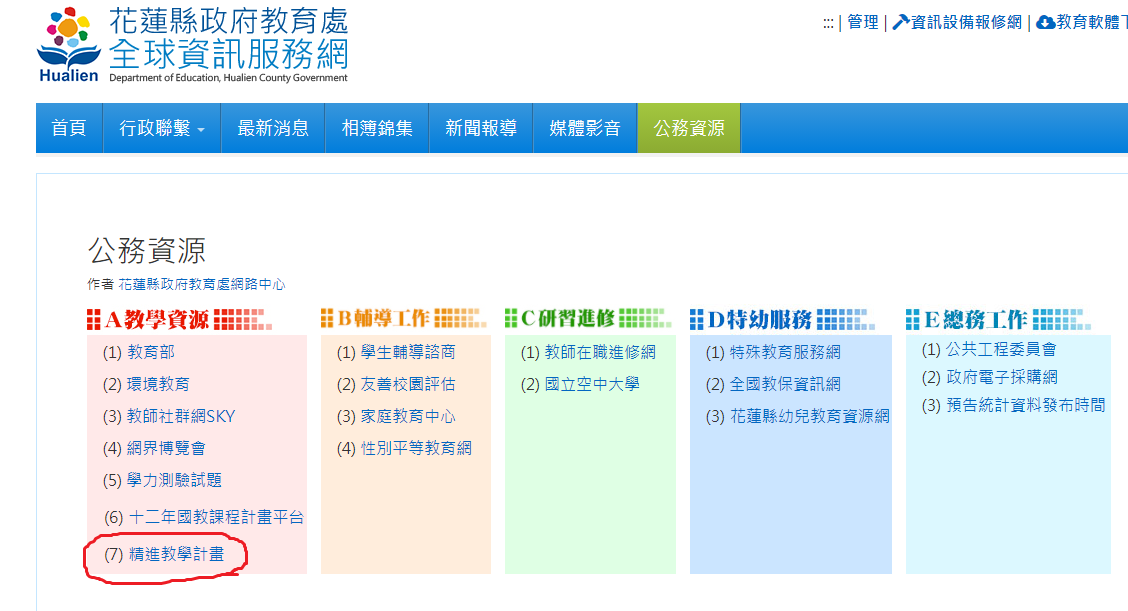 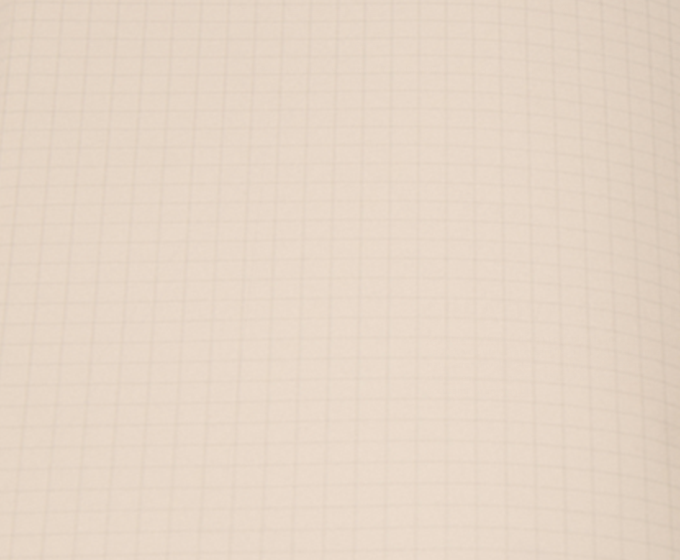 電子檔上傳網站說明3
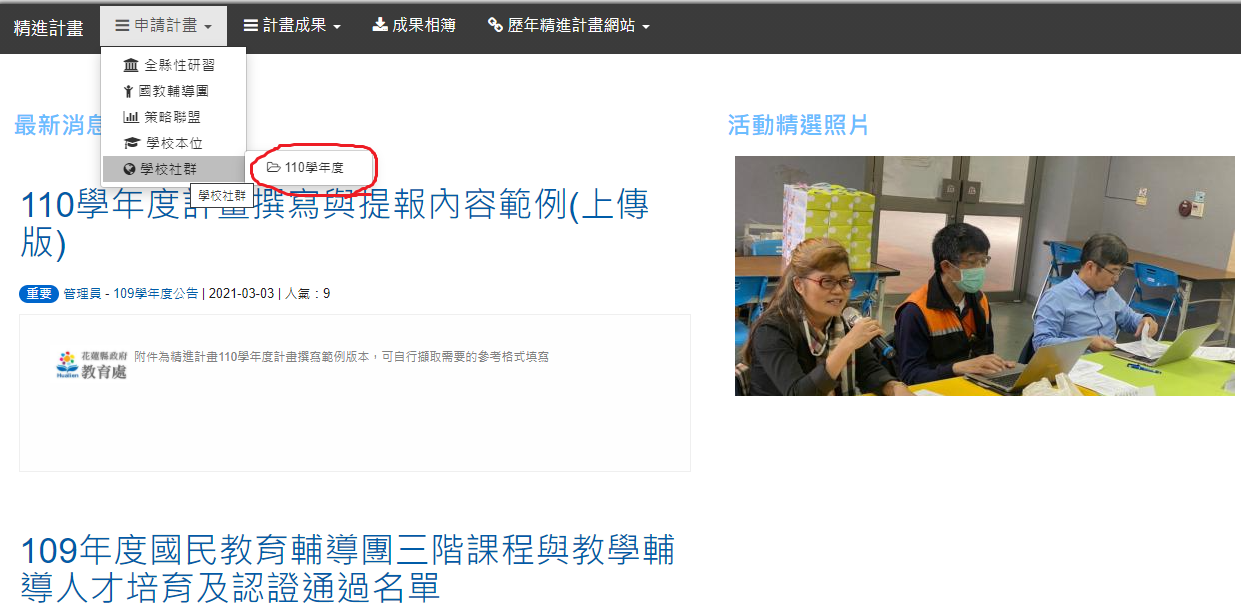 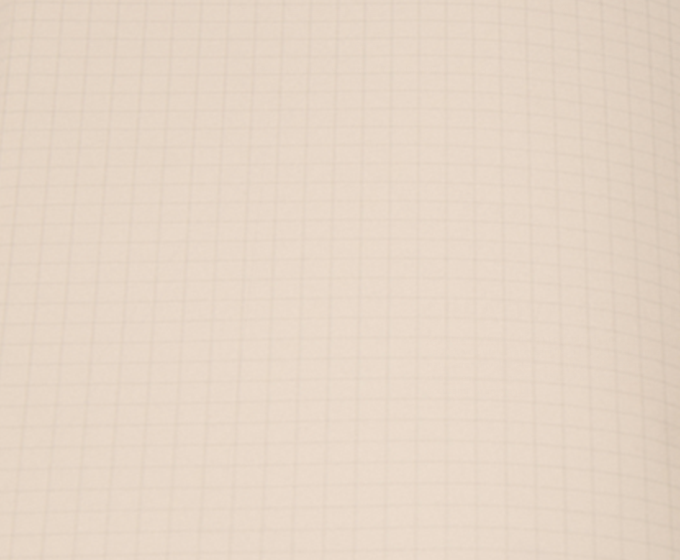 電子檔上傳網站說明4
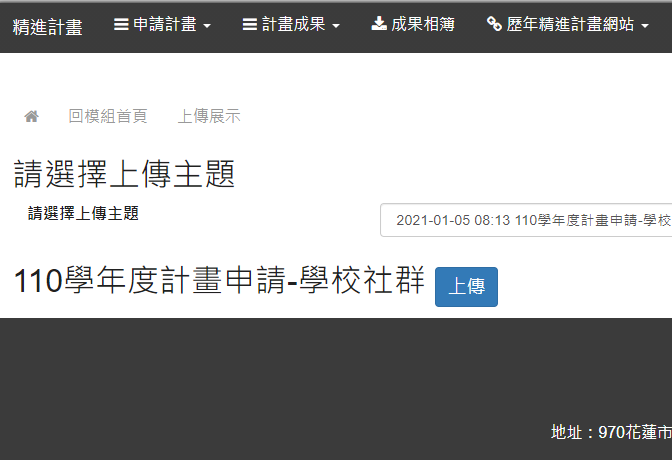 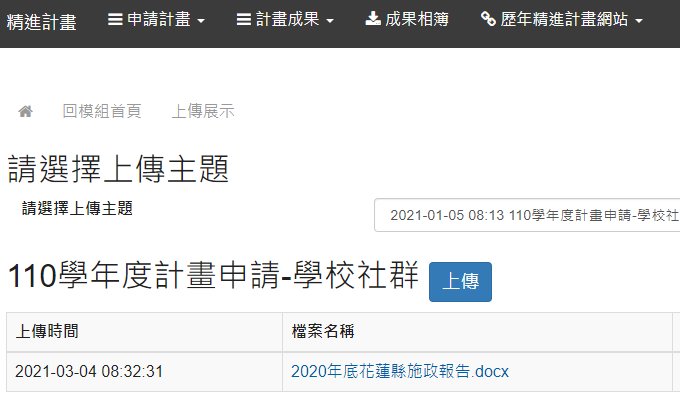 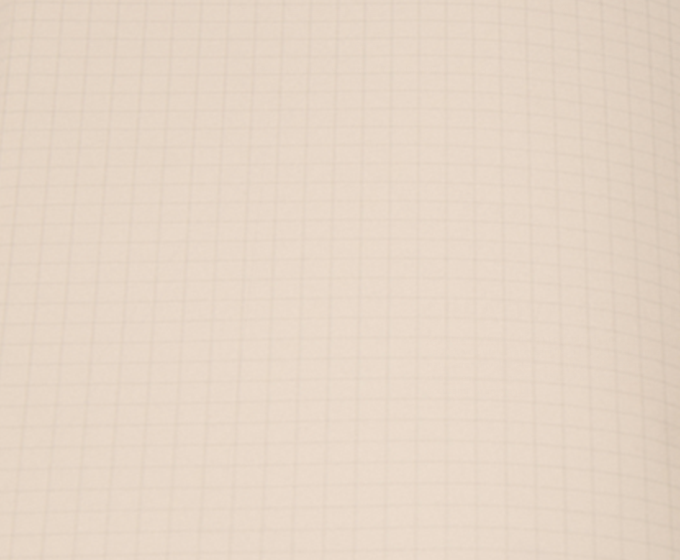 電子檔上傳網站說明5
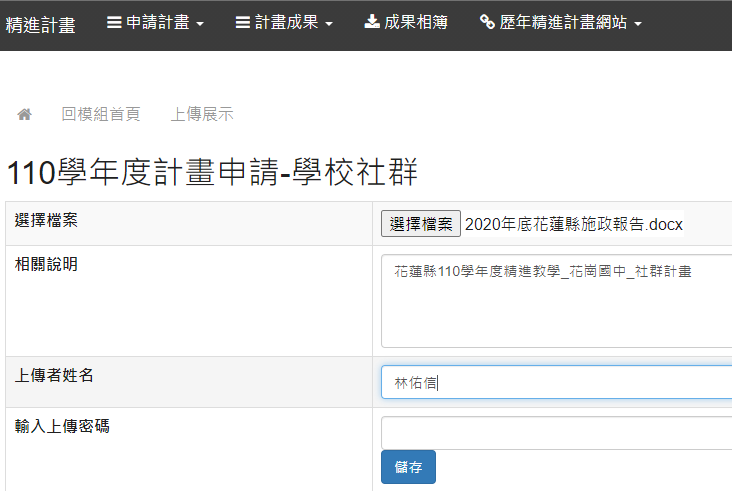 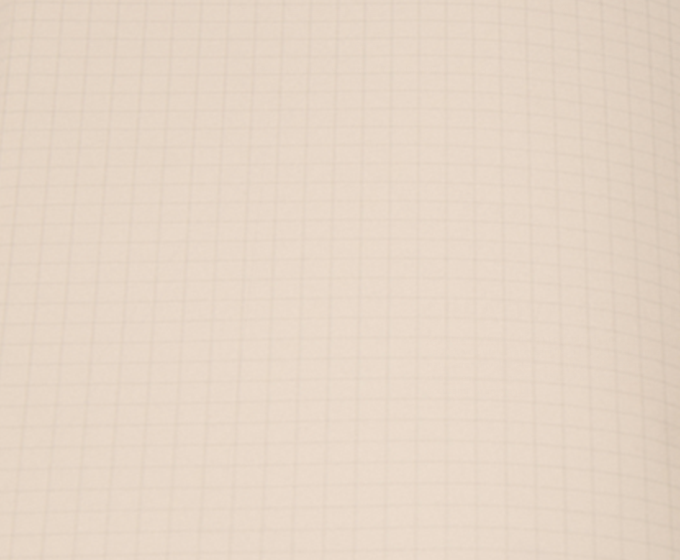 電子檔上傳網站說明6